Number TalksHelping Children Build Mental Math and Computation Strategiesby Sherry Parrish
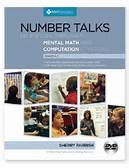 What is a Number Talk?
a classroom conversation around purposefully crafted computation problems that are solved mentally
opportunity to collectively reason
5 – 15 minutes long
whole- or small- group
Rationale for Number Talks
many students think of mathematics as a set of procedures or rules
memorization of procedures crumbles when they are asked to generalize concepts
Our students MUST have the ability to…
reason about quantitative information
possess number sense
check for the reasonableness of answers
Students must be able to compute…
Accurately
get correct answer
Efficiently
Choose an appropriate, expedient strategy
Flexibly
Use number relationships with ease
Example…
49 x 5

A student should think 50 is one more group of 5, so I can up 49 to 50 and then subtract one group of 5.

50 x 5 = 250
250 – 5 = 245
Aligns withCommon Core Standards
Standards of Mathematical Practices
Grade level content standards
In summary…
Number Talks is a purposeful vehicle:
making sense of mathematics
developing efficient computation strategies
communicating mathematically
reasoning and proving solutions
Key Components
Classroom environment and community
Classroom discussions
The teacher’s role
The role of mental math
Purposeful computation problems
4 Essentials to SettingProcedures and Expectations
Select a designated location
Provide appropriate wait time
Accept, respect, and consider all answers
Encourage student communication
Format of a Number Talk
1. Teacher presents the problem. 
2. Students figure out the answer. 
3. Students share their answers. 
4. Students share their thinking. 
5.	The class agrees on the "real" answer for the problem. 
6.	The steps are repeated for additional problems.
Goals for K – 2 Number Talks
Developing number sense
Developing fluency with small numbers
Subitizing
Making tens
Use Models & Tools
number lines
hundred chart
real life context
unifex cubes
ten frames
dot cards
rekenreks
literature
Math Talk
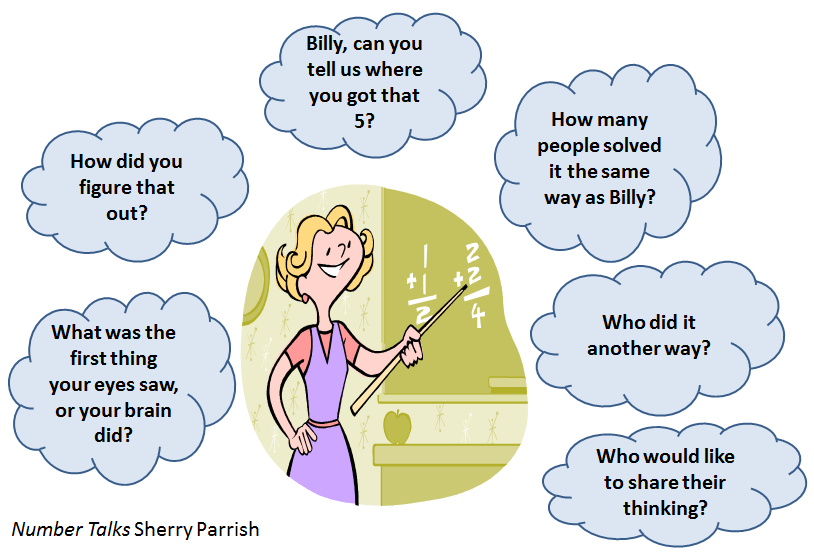 Accountable Talk
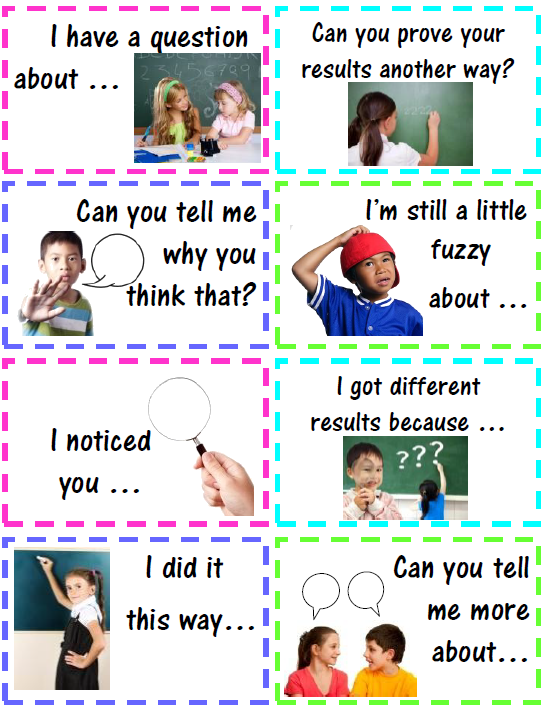 Reinforce conceptsthrough practice…
Common Core Standards
VPS Kindergarten Scope & Sequence
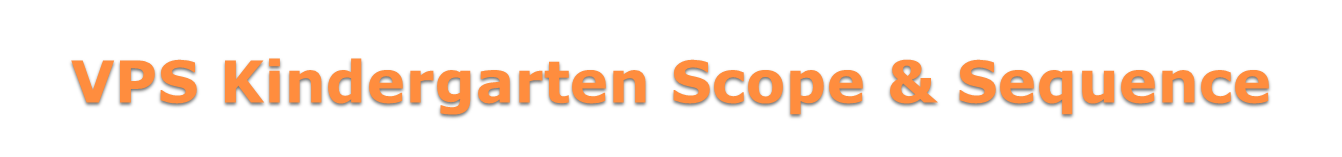 VPS 1st Grade Scope & Sequence
Questions
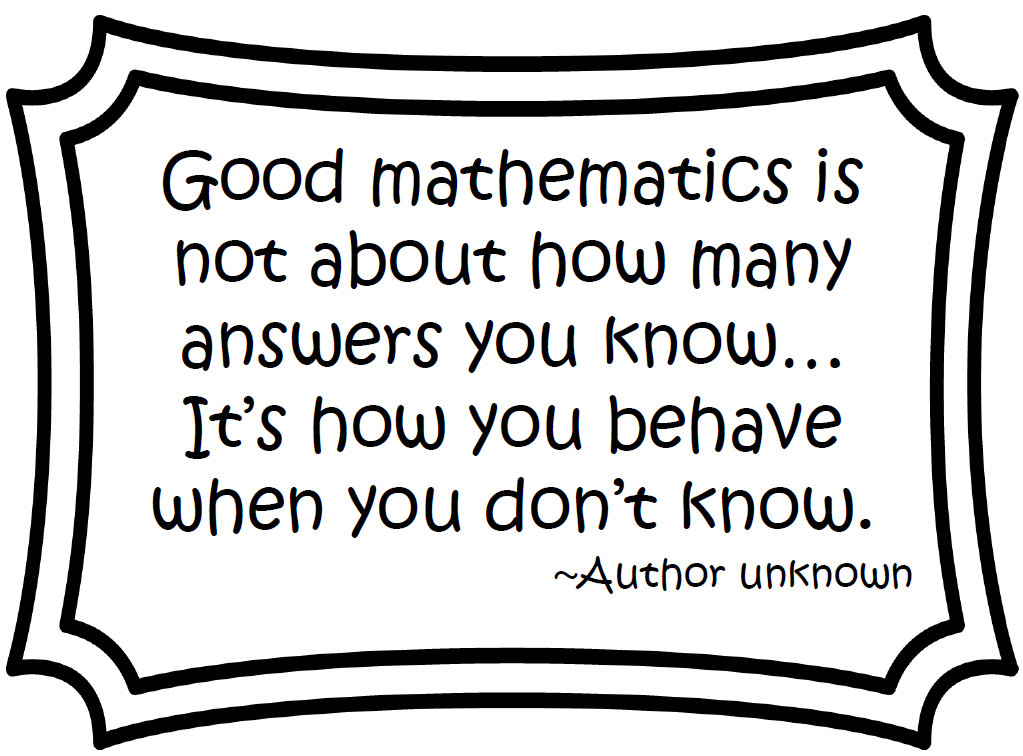